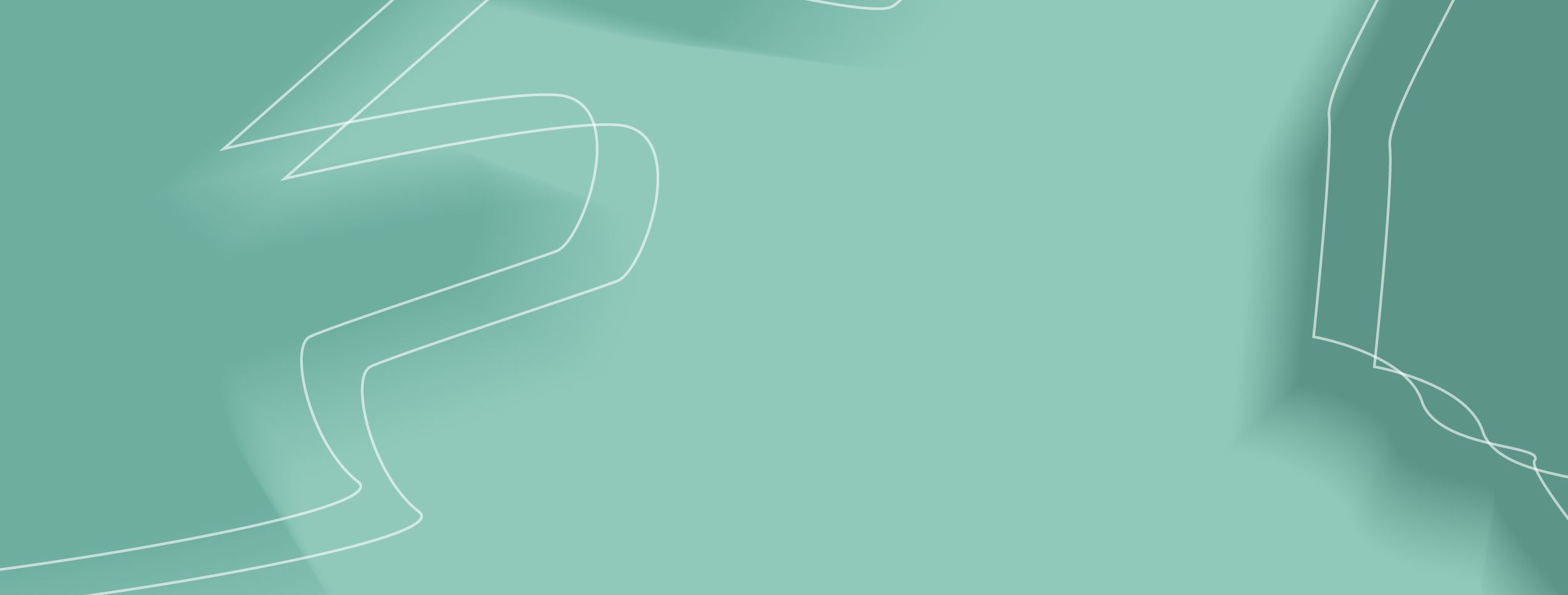 Schools National Funding Formula Implementation 2019-20 – Schools Forum Consultation
15th November 2018
David KirvenStrategic Lead – Business PartneringAlex AllenbyCommercial Accountant
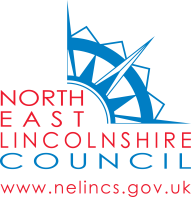 Summary of the changes for the 2019-20 funding formula (1)
Within the Schools Block the Government will provide for at least a notional 1.0% per pupil increase for each school in 2019-2020 compared to the 2017-18 baselines.
Minimum per pupil funding levels have increased to £3,500 for all primary schools and £4,800 for all secondary schools that have pupils in years 10 and 11.
The primary low attainment factor value has been reduced to £1,022 to balance the increase in cohort.
Local authorities will be able to mirror the sparsity factor in their formula as it is used in the national allocations
Summary of the changes for the 2019-20 funding formula (2)
A new funding floor factor has been introduced to enable LA’s to mirror the 1% per pupil increase in funding against the 2017-18 baselines.
The weighting for primary low attainment will no longer be able to be used as all results have been assessed under the new framework
DSG balances – an increasing number of LA’s are incurring a deficit on their DSG Account. DfE intend to request LA’s as to how this will be brought back into balance. This report must be shared with the Schools Forum
Summary of the unchanged matters for the 2019-20 funding formula (1)
The schools block will remain ring fenced but LAs will be able to transfer up to 0.5% of their schools block funding with the agreement of their Schools Forum.
No other changes to the allowable factors excepted as detailed above. 
Minimum AWPU’s remain (£2,000 per primary pupil, £3,000 KS3 & KS4).
Proportion of funding allocated through pupil led factors retained at 80%.
The Minimum Funding Guarantee (MFG) for schools will continue the same as in 2018-19, all LA’s will have the flexibility to set a local MFG between 0% and -1.5%.
Summary of the unchanged matters for the 2019-20 funding formula (2)
Consultation requirements with schools is unchanged from last year 
Redetermination of budget shares still not permitted
School Forum approval for centrally retained and delegated funding remains and needs to be voted on by the eligible members. A copy of an extract is provided at Appendix A.
Proposed Approach (1)
Retain unit values used in 2018-19 except for primary prior attainment where the unit value has been reduced nationally.
Use MFG / Cap & Scales to adjust funding
Consideration of the High Needs Block financial and demand position.
Consider in year growth and falling roles fund.
Modelling has been required
Work undertaken
A meetings has been held with the Schools Forum in closed session
Discussion of both options with particular focus on the High Needs 
Consultation with schools
Formal Schools Forum scheduled for the 15th November
Normal annual funding decisions – centrally retained / de-delegations.
Working of final model following the release of the October 2018 Census data and final DSG allocations
Timetable
High Needs Block pressures – top slice of Schools Block
Top Slice requirements
Able to top slice schools block in 2019-20, as in 2018-19, but
Agreement of the Schools Forum required
Consultation with mainstream Schools
For both of the above information needs to be presented which:
Any previous movements of funding between the DSG blocks
Details of the budget pressure(s)
Actions taken or to be taken by the Council to bring the high needs spending to anticipated future funding levels 
Schools Forum can give approval for a one year only.
Financial Backdrop
In 2017-18 the High needs Block overspent by £0.6m (the first overspend in the history of NELC
At Qtr 1 2018-19 an overspend is projected of £1m+
Projection of the DSG Contingency Account is at the 31st March 2019 this will be £0.4m
The account will go into deficit if current trends continue during the summer of 2019
In 2019-20 DfE have given notice that those LA’s where the DSG Account is in deficit will be required to explain how they intend to bring this back into balance
Report will need to be discussed with the Schools Forum
7% increase in HNB Funding since 2014-15
Demand pressures  LAC (1)
Demand pressures CPP (2)
Demand pressures CIN (3)
Number of Agency Placements with an Education element
Cost of Agency Placements with an Education element
Number of EHCP’s
Number of Permanent Exclusions
Summary
Demand is outstripping funding increases
DSG Account will go into deficit, we cannot do nothing
Intelligence does not indicate demand will fall in the shorter term.
What is the LA doing?
Reviewing of out of area placements is continuous.
Valuing Care pilot
0-19 Phase 2 review
Residential / Educational facility

BUT
This will not deliver the savings quickly enough
Consequence
As a result the LA feels it needs to top slice the Schools Block to assist funding pressures on the High Needs Block
It is proposing a 0.4% top slice. This would equate to £0.4m. The impact of this on schools would be a reduction in funding on 2018-19 levels of £71k. Not all schools would be affected.
Impact on 2018-19 Schools Funding of 0.4% top slice
Impact on Schools
Spreadsheet analysis
Questions
Do you agree with our proposed way forward? If not what alternative proposal would you make?

Is your individual school intelligence that demand pressure around high needs has increased?

Are there any other solutions where we could significantly reduce costs quickly in respect of the high needs block quickly? If so what are these?

What is your view on the top slice proposal? If you don’t agree what would you suggest?